Descubre la Industria de la Seguridad Electrónica
Tecnología, estabilidad y crecimiento en una industria en expansión
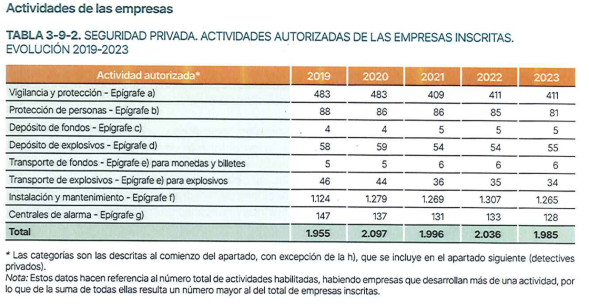 Fuente: anuario estadístico del Ministerio del Interior 2023
Orden Interior 316/2011
Grados de seguridad
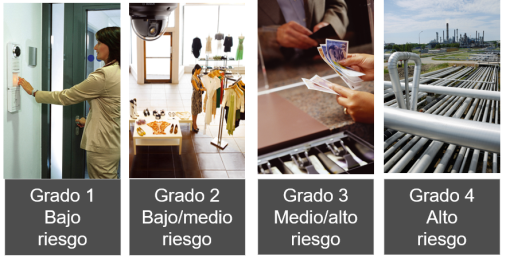 Seguridad Electrónica en España
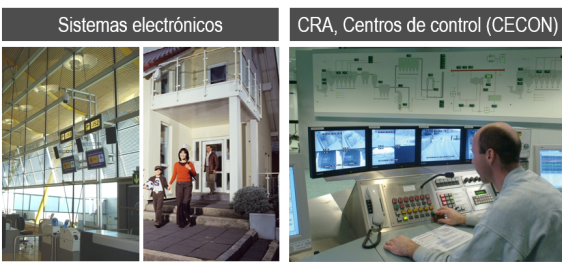 Megatendencias mundiales
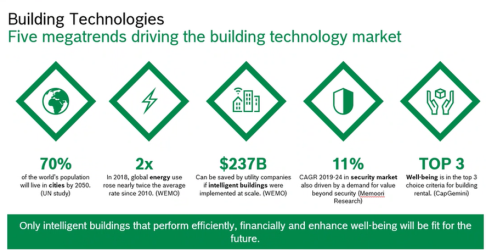 España: La seguridad electrónica crece un 7 % anual. (Facturación de 3.090 M€ en 2024) *Datos DBK
¿Qué conoces de la industria de la seguridad?
¿Conoces la Industria de la Seguridad Privada?

¿Se menciona lo suficiente en los programas de FP?

¿Sabes que necesita técnicos cualificados?

¿Conoces las oportunidades reales de empleo?

¿Es una industria con un marketing atractivo?

¿Conoces la aportación social de la industria?
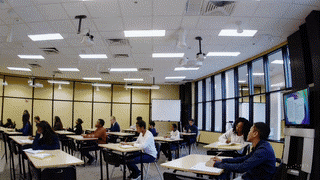 ¿En que trabaja un técnico de Seguridad?
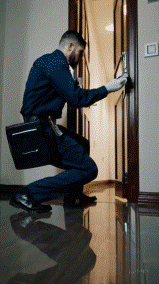 Instalación y mantenimiento de CCTV, accesos, intrusión  y PCI
Diagnóstico y solución de problemas en seguridad electrónica
Configuración de equipos y redes de datos. 
Test de equipos de seguridad en laboratorio y campo.
Coordinar y supervisar equipos de soporte y mantenimiento.
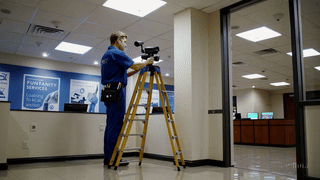 ¿Por qué trabajar en Seguridad ?
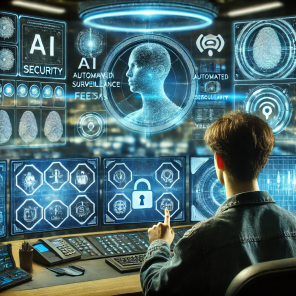 5 razones
1- Trabajar en Tecnología de última generación
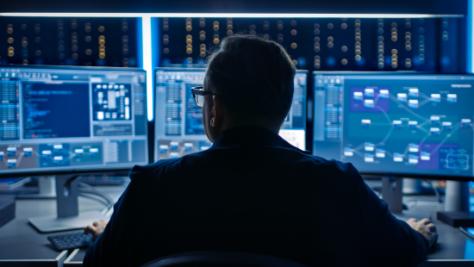 Ejemplos de tecnología avanzada.
Ejemplos de tecnología avanzada.
Ejemplos de tecnología avanzada.
Ejemplos de tecnología avanzada.
Ejemplos de tecnología avanzada.
Ejemplos de tecnología avanzada.
Ejemplos de tecnología avanzada.
2.-Empleo garantizado
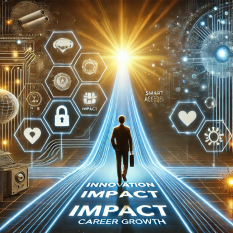 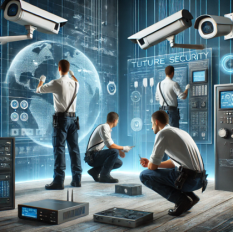 3.-Oportunidades de desarrollo profesional
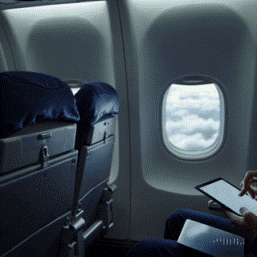 4.-Certificaciones y capacitación continua
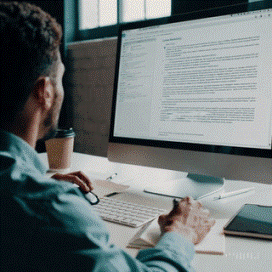 5 – Contribución a un mundo más seguro. Protección de vidas y bienes
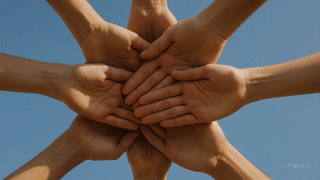 Y ahora que:
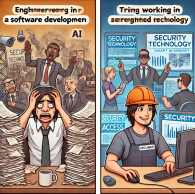 1️⃣ Descubre más sobre el sector (investiga, cursos, certificaciones).
2️⃣ Conéctate con empresas y profesionales (redes, eventos, webinars)
3️⃣ Aplica y participa en oportunidades (prácticas, becas).
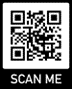 www.aesfundacion.es
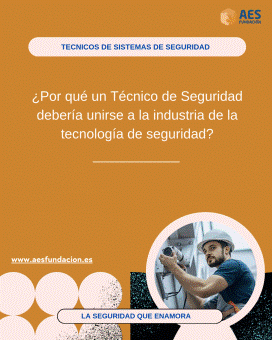 El futuro de la seguridad tecnológica necesita técnicos preparados. ¡No dejes pasar esta oportunidad!